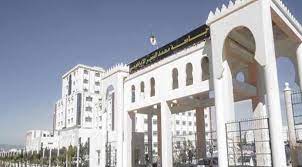 التعريف بالجامعة
أنشئت أول نواة لجامعة برج بوعريريج في شهر سبتمبر 2000 حيث كانت في البداية عبارة عن ملحق جامعي تابع لجامعة فرحات عباس بسطيف وكانت الانطلاقة بشعبتي الإلكترونيك والإعلام الآلي مدى قصير، حيث بلغ عدد المسجلين في تلك الفترة 383 طالب. وبمقتضى المرسوم التنفيذي رقم 01-275 المؤرخ في 18/09/2001 تم ترقيته إلى مركز جامعي وفي تلك السنة عرف المركز انطلاقته الحقيقية حيث شهد تطورا هاما وسريعا في هياكله القاعدية والبيداغوجية. وبمقتضى المرسوم التنفيذي رقم 12-244 المؤرخ في 04/07/2012 تم ترقية المركز إلى جامعة محمد البشير الإبراهيمي.
جامعة محمد البشير الابراهيمي 
برج بوعريريج
الجانب البيداغوجي
فيما يخص المجال البيداغوجي تتكون جامعة برج بوعريريج على 07 كليات تحتوي على 09 ميادين تكوين.
فيما يخص التخصصات الموجودة بالجامعة 
 42 تخصص ماستر
54 ليسانس 
28 تخصص في الدكتوراه.
تخصص
شعبة
ميدان
رياضيات و إعلام آلي
رياضيات و إعلام آلي
ليسانس
رياضيات
رياضيات
كلية رياضيات و إعلام آلي
نظم معلوماتية
إعلام ألي
هندسة نظم المعلومات و البرمجيات
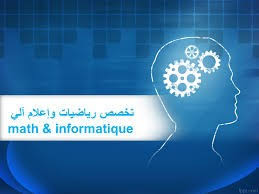 كليــــة الـرياضيات و الإعلام الألي
تخصص
شعبة
ميدان
رياضيات و إعلام آلي
رياضيات و إعلام آلي
ماستر
رياضيات
النظم الحركية
كلية رياضيات و إعلام آلي
شبكات و وسائط المتعددة
هندسة الإعلام الآلي التقريري
إعلام آلي
تكنولوجيات الإعلام و الاتصال
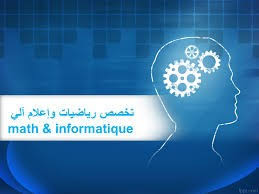 طرق ووسائل للبحث العملياتي
رياضيات تطبيقية
تحليل رياضي و تطبيقات
كليــــة الـرياضيات و الإعلام الألي
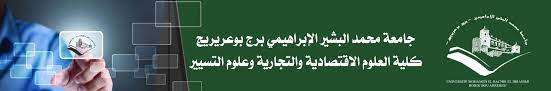 تخصص
شعبة
ميدان
رياضيات و إعلام آلي
علوم اقتصادية و التسيير و علوم تجارية
ليسانس
تجارة دولية و إمداد
علوم تجارية
تسويق
كلية العلوم الاقتصادية والتجارية وعلوم التسيير
إدارة الأعمال
علوم التسيير
إدارة مالية
اقتصاد دولي
علوم اقتصادية
اقتصاد نقدي و بنكي
علوم مالية و محاسبة
محاسبة و جباية
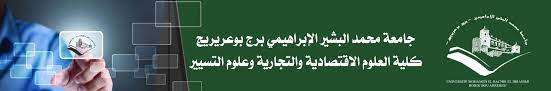 شعبة
ميدان
تخصص
التسويق الصناعي
رياضيات و إعلام آلي
علوم اقتصادية و التسيير و علوم تجارية
علوم تجارية
مالية و تجارة دولية
ماستر
إدارة الأعمال
علوم التسيير
كلية العلوم الاقتصادية والتجارية وعلوم التسيير
إدارة مالية
التسيير العمومي (مهني)
اقتصاد دولي
علوم اقتصادية
اقتصاد نقدي و بنكي
علوم مالية و محاسبة
محاسبة و جباية معمقة
مالية و الصيرفة الاسلامية (مهني)
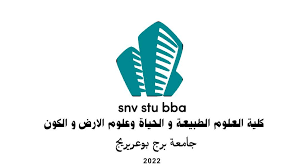 تخصص
شعبة
ميدان
رياضيات و إعلام آلي
علوم الطبيعة والحياة
إنتاج نباتي
ليسانس
حماية النباتات
علوم فلاحية
تربة وماء
كلية العلوم الطبيعة و الحياة  وعلوم الأرض والكون
بيوكيمياء
علوم بيولوجية
علم الأحياء الدقيقة
علم التسمم
بيئة و محيط
بيئة ومحيط
الغذاء والتغذية وعلم الأمراض
علوم الغذاء
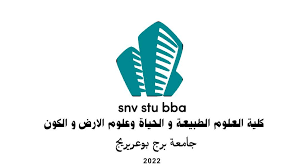 تخصص
شعبة
ميدان
رياضيات و إعلام آلي
علوم الطبيعة والحياة
تحسين النبات
ماستر
حماية النباتات
علوم فلاحية
التهيئة المائية-الفلاحية
كلية العلوم الطبيعة و الحياة  وعلوم الأرض والكون
ميكروبيولوجيا تطبيقية
علوم بيولوجية
بيوكيمياء
علم السموم
بيئة و محيط
التنوع البيئي والمحيط
نوعية المنتجات والأمن الغذائي
علوم الغذاء
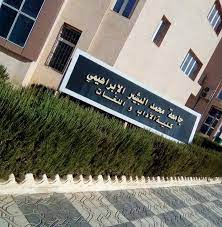 تخصص
شعبة
ميدان
رياضيات و إعلام آلي
رياضيات و إعلام آلي
لغة وأدب عربي
آداب ولغات أجنبية
دراسات نقدية
ليسانس
نقد ومناهج
دراسات لغوية
لسانيات عامة
كلية الآداب واللغات
دراسات أدبية
أدب عربي
لغة فرنسية
لغة فرنسية
لغة انجليزية
لغة انجليزية
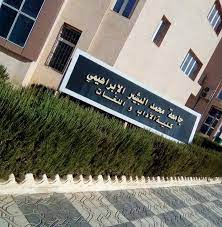 تخصص
شعبة
ميدان
رياضيات و إعلام آلي
رياضيات و إعلام آلي
لغة وأدب عربي
آداب ولغات أجنبية
نقد حديث ومعاصر
ماستر
دراسات نقدية
أدب عربي حديث ومعاصر
دراسات أدبية
كلية الآداب واللغات
دراسات لغوية
لسانيات عامة
تعليمية اللغات الأجنبية
لغة فرنسية
تعليمية اللغات الأجنبية
لغة انجليزية
ترجمة عربية /فرنسية / عربية
ترجمة
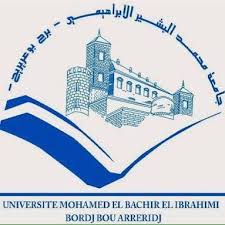 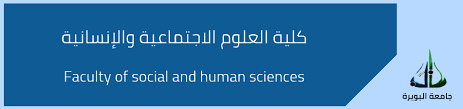 تخصص
شعبة
ميدان
رياضيات و إعلام آلي
علوم إنسانية واجتماعية
ليسانس
علوم إنسانية- تاريخ
تاريخ عام
كلية العلوم الاجتماعية والإنسانية
علم النفس المدرسي
علوم اجتماعية – علم النفس
علم النفس العمل والتنظيم
علوم اجتماعية- علم الاجتماع
علم الاجتماع
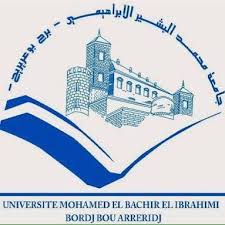 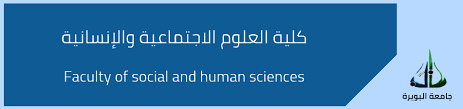 تخصص
شعبة
ميدان
رياضيات و إعلام آلي
علوم إنسانية واجتماعية
ماستر
علم اجتماع التنظيم والعمل
كلية العلوم الاجتماعية والإنسانية
العلوم الاجتماعية -
علم الاجتماع
علم اجتماع الاتصال
علم اجتماع التربية
علم النفس العمل والتنظيم و تسيير الموارد البشرية
العلوم الاجتماعية - 
علم النفس
علم النفس المدرسي
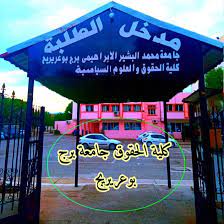 كلية الحقوق والعلوم السياسية
تخصص
شعبة
ميدان
رياضيات و إعلام آلي
حقوق وعلوم سياسية
ليسانس
كلية الحقوق والعلوم السياسية
قانون خاص
حقوق
قانون عام
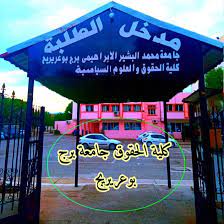 كلية الحقوق والعلوم السياسية
تخصص
شعبة
ميدان
رياضيات و إعلام آلي
حقوق وعلوم سياسية
ماستر
كلية الحقوق والعلوم السياسية
قانون الأعمال
حقوق
قانون التهيئة والتعمير
قانون الإعلام الآلي والانترنيت (مهني)
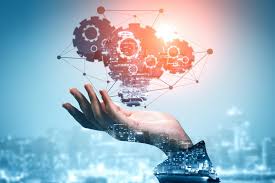 كلية العلوم والتكنولوجيا
تخصص
شعبة
ميدان
آلية
آلية
رياضيات و إعلام آلي
علوم وتكنولوجيا
ليسانس
كهروميكانيك
كهروميكانيك
إلكترونيك
إلكترونيك
كلية العلوم والتكنولوجيا
كهروتقني
كهروتقني
هندسة مدنية
هندسة مدنية
هندسة الطرائق
هندسة الطرائق
طاقوية
هندسة ميكانيكية
هندسة المواد
اتصالات سلكية 
ولا سلكية
اتصالات سلكية ولا سلكية
صناعات إلكترونية
إلكترونيك
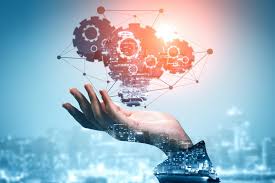 كلية العلوم والتكنولوجيا
تخصص
شعبة
ميدان
رياضيات و إعلام آلي
علوم المادة
ليسانس
فيزياء المواد
كلية العلوم والتكنولوجيا
فيزياء
الفيزياء الطاقوية
كيمياء
الكيمياء التحليلية
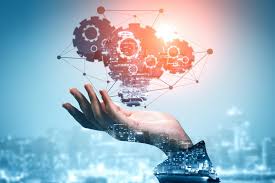 كلية العلوم والتكنولوجيا
تخصص
شعبة
ميدان
إلكترونيك
إلكترونيك صناعية
رياضيات و إعلام آلي
علوم وتكنولوجيا
ألية وإعلام آلي صناعي
ألية
ماستر
كهروميكانيك
كهروميكانيك
ميكرو إلكترونيك
كلية العلوم والتكنولوجيا
إلكترونيك
الكترونيك الأنظمة المضمنة
كهروتقني
تحكم كهربائي
طاقات متجددة في الكهروتقني
مواد الهندسة المدنية
هياكل
هندسة مدنية
جيوتقني
طاقوية
هندسة ميكانيكية
هندسة المواد
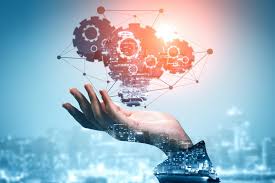 كلية العلوم والتكنولوجيا
تخصص
شعبة
ميدان
رياضيات و إعلام آلي
علوم وتكنولوجيا
ماستر
هندسة الطرائق للبيئة
علوم و هندسة البيئة
كلية العلوم والتكنولوجيا
إدارة التغيير البيئي في المنطقة المتوسطية (مهني)
أنظمة الاتصالات
اتصالات سلكية و لا سلكية
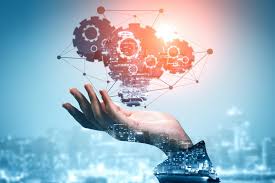 كلية العلوم والتكنولوجيا
تخصص
شعبة
ميدان
رياضيات و إعلام آلي
علوم المادة
ماستر
كلية العلوم والتكنولوجيا
فيزياء المواد
فيزياء
كيمياء المواد
كيمياء
كيمياء تحليلية
كيفية حساب المعدل الموزون
المعدل الموزون المحسوب : هو المعدل ما بين المعدل العام المحصل عليه في شهادة البكالوريا و علامة المادة او المواد الأساسية
وهذا حسب الميادين أو شعب التكوين
(معدل البكالوريا *2)+علامة العلوم الطبيعية
03
كيفية حساب المعدل الموزون
(علامة الفيزياء +علامة الرياضيات)
معدل البكالوريا * 2+
2
3
كيفية حساب المعدل الموزون
(علامة x + علامة الرياضيات)
علامة الرياضيات
(معدل البكالوريا * 2)+
معدل البكالوريا * 2+
2
3
3
علامة x = وفقا لشعبة البكالوريا، العلامة التي تم الحصول عليها في الهندسة المدنية أو هندسة العمليات أو الهندسة الكهربائية او الهندسة الميكانيكية
كيفية حساب المعدل الموزون
علامة الرياضيات
علامة الرياضيات
(معدل البكالوريا * 2)+
(معدل البكالوريا * 2)+
3
3
كيفية حساب المعدل الموزون
علامة لغة الشعبة المطلوبة
(معدل 3 اللغات المعنية)
(معدل البكالوريا * 2)+
(معدل البكالوريا * 2)+
3
3
كيفية حساب المعدل الموزون
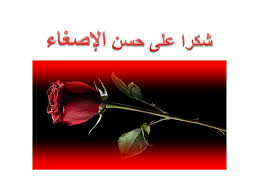 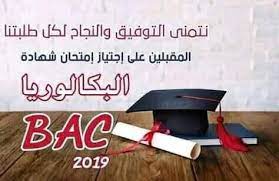 2023
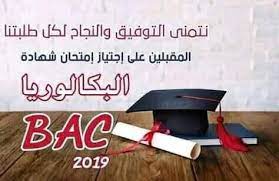